The Elements! Finally!!
Yaaasssss
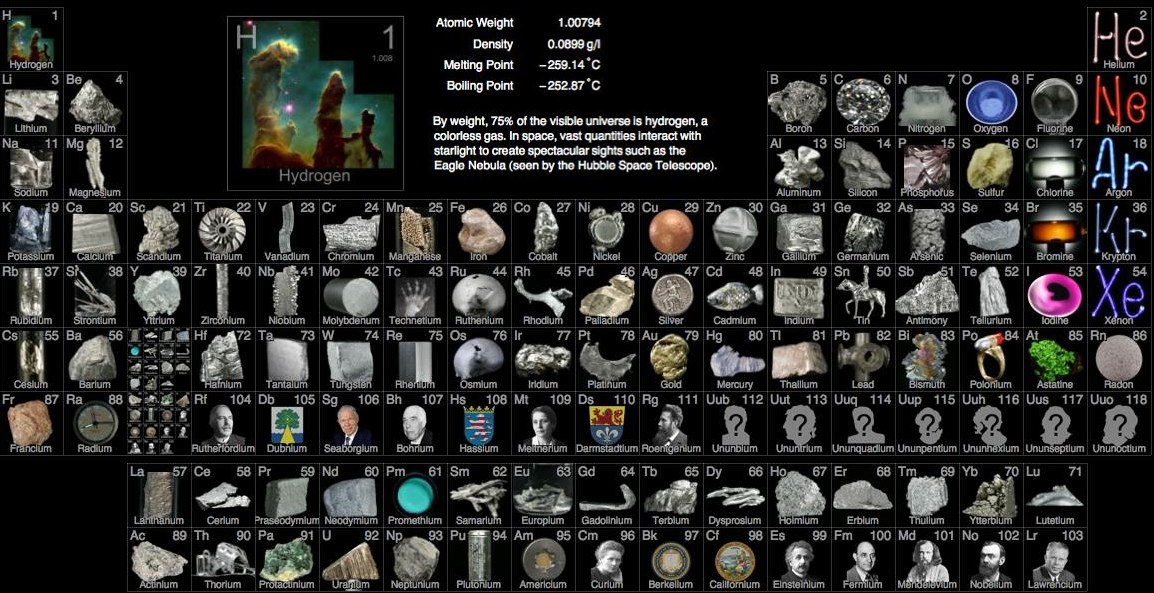 What is an Element?
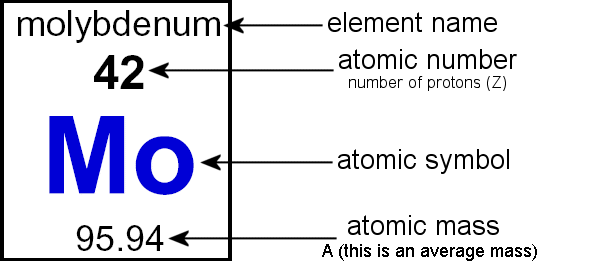 What is an Element?
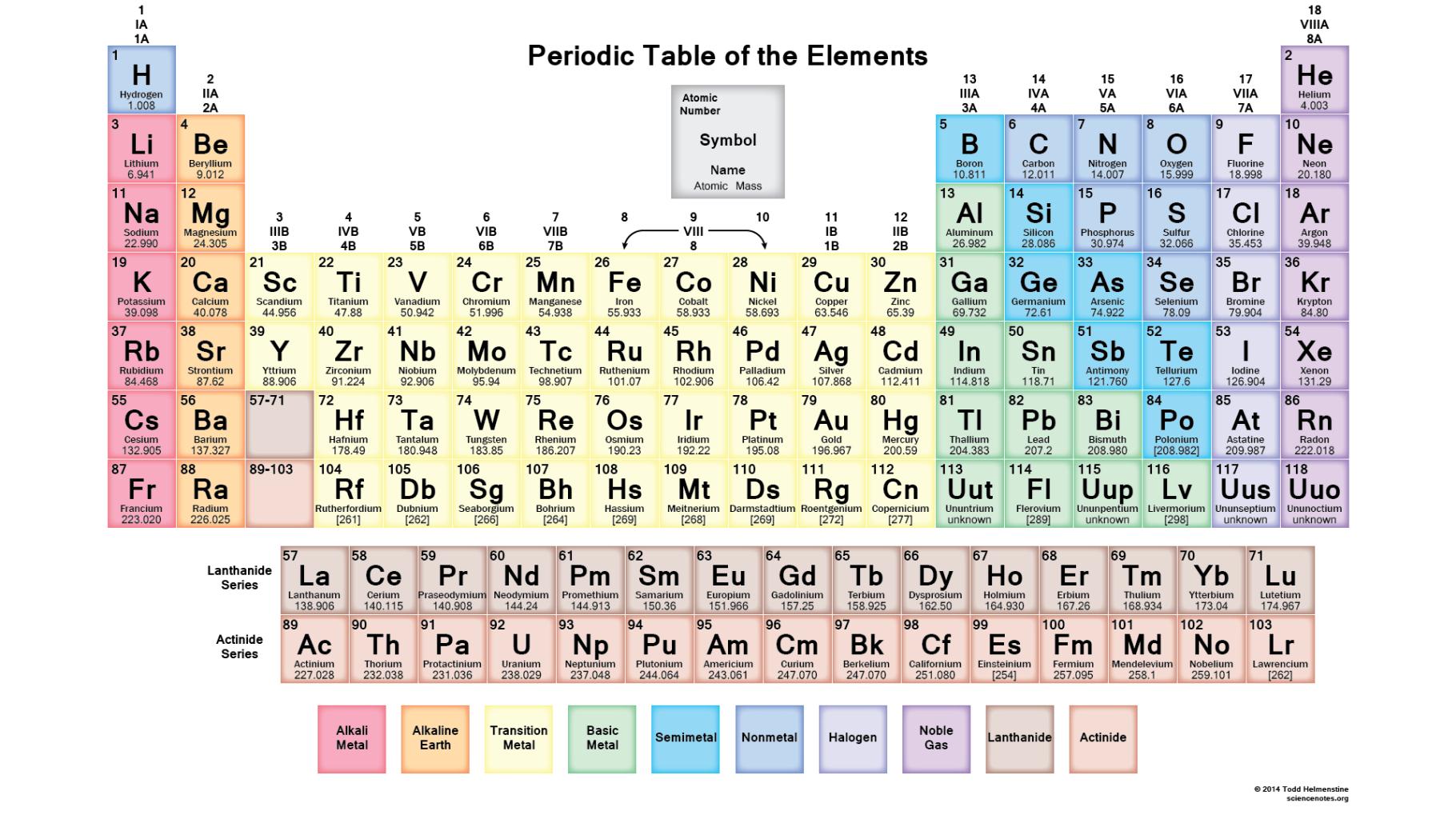 Atom:  The basic unit of a chemical element.
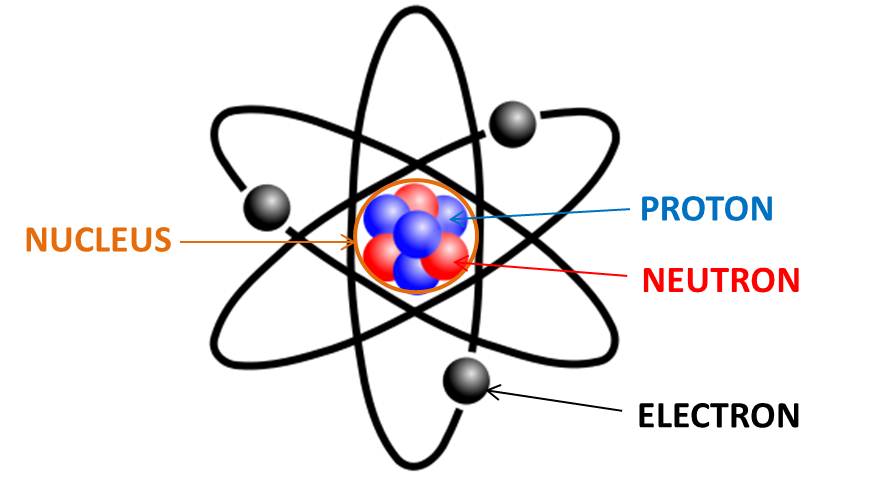 Atomic mass:  The number of protons AND neutrons in an atom
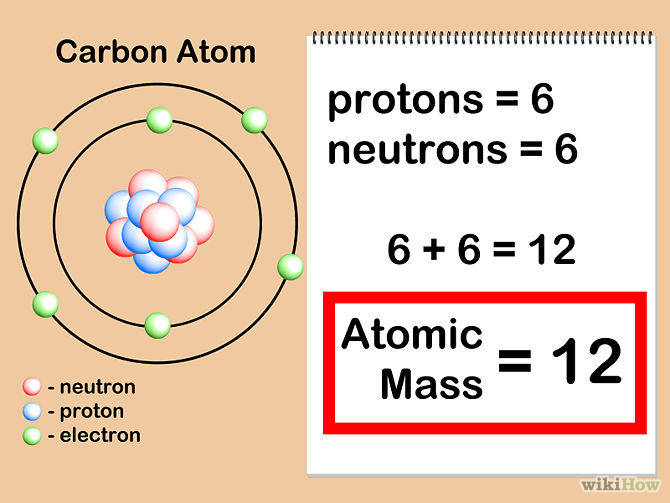 Element:  A tiny piece of matter that cannot be made smaller.
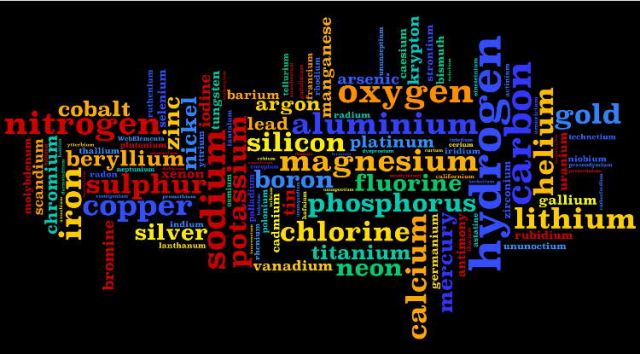 Metal:  A solid material that is typically hard, shiny, malleable, fusible, and ductile, with good electrical and thermal conductivity
Do Now: List as many metals as you can in 3 minutes. GO!!
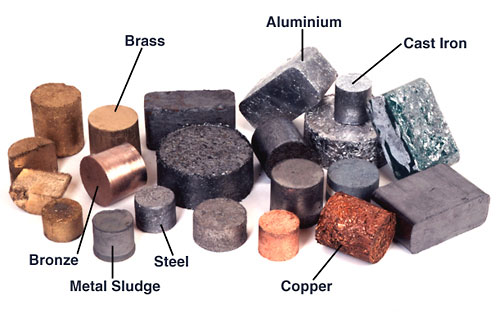 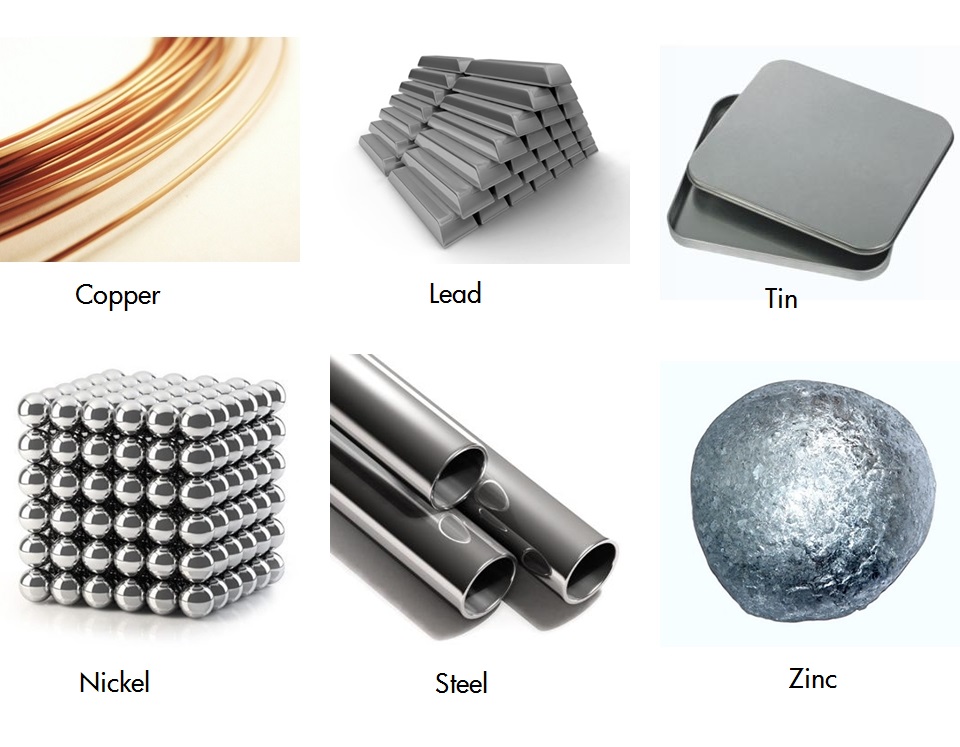 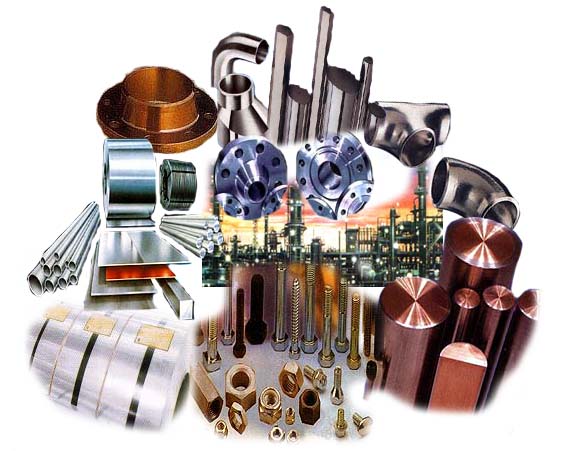 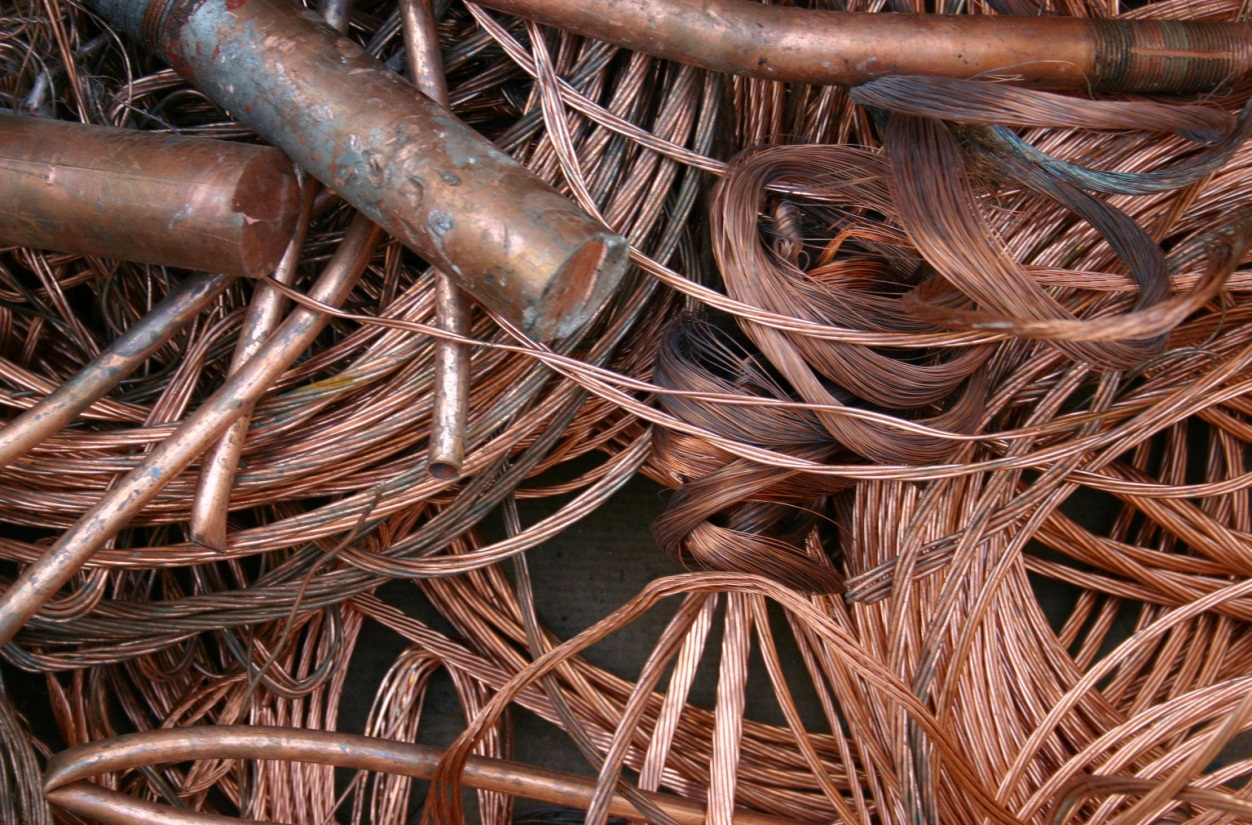 In your SEPUP book, turn to page B-19 and read the Challenge Question.
How can elements be grouped based on their physical and chemical propeties?